Chapitre 3.2
L’ONU
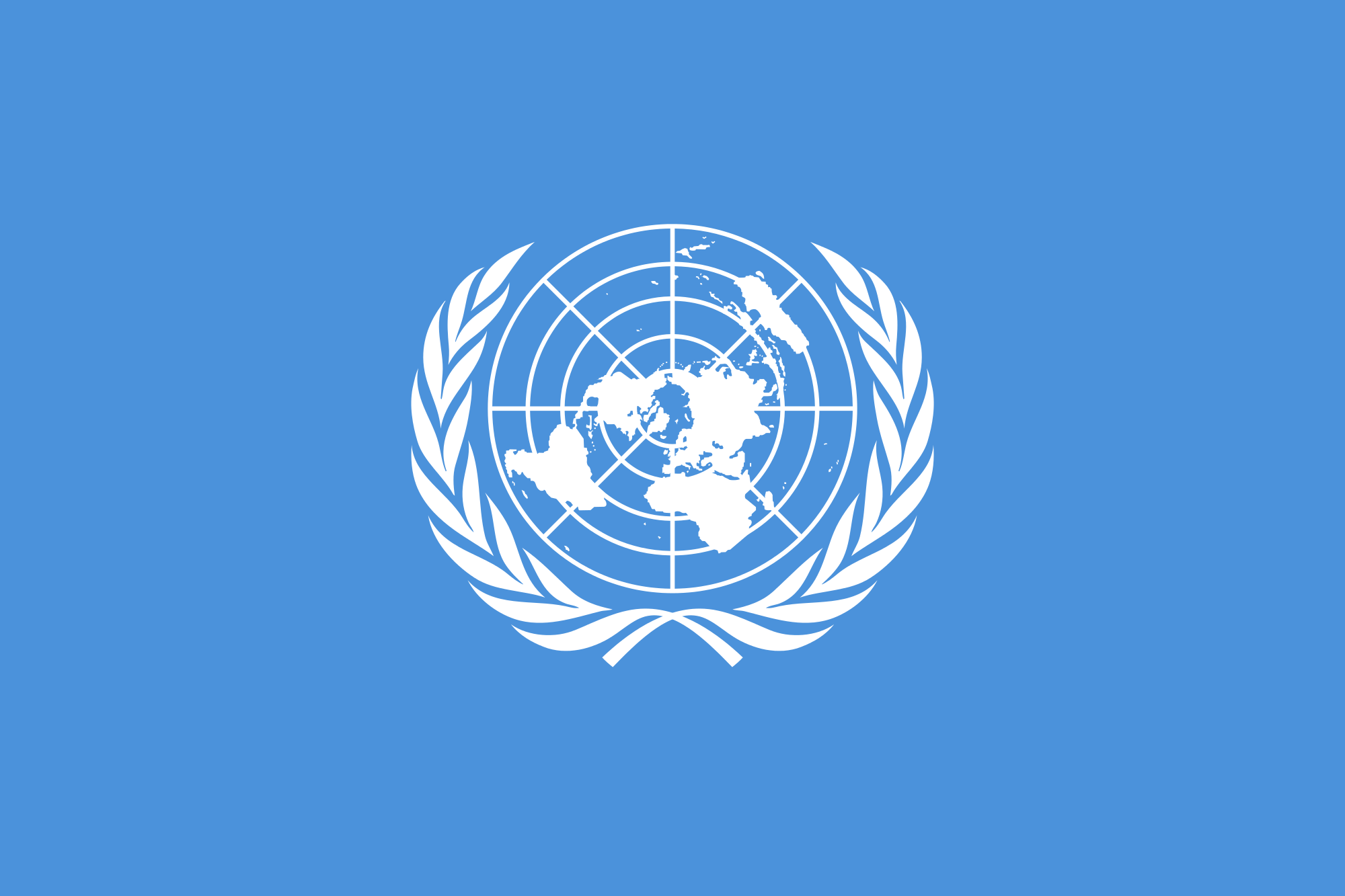 L’ONU
Voir p.100
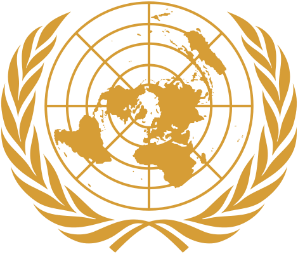 L’ONU
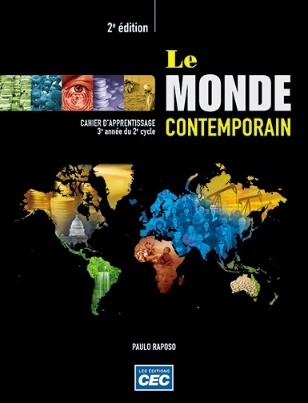 Une première tentative de créer une organisation internationale se fait à la suite de la Première Guerre mondiale
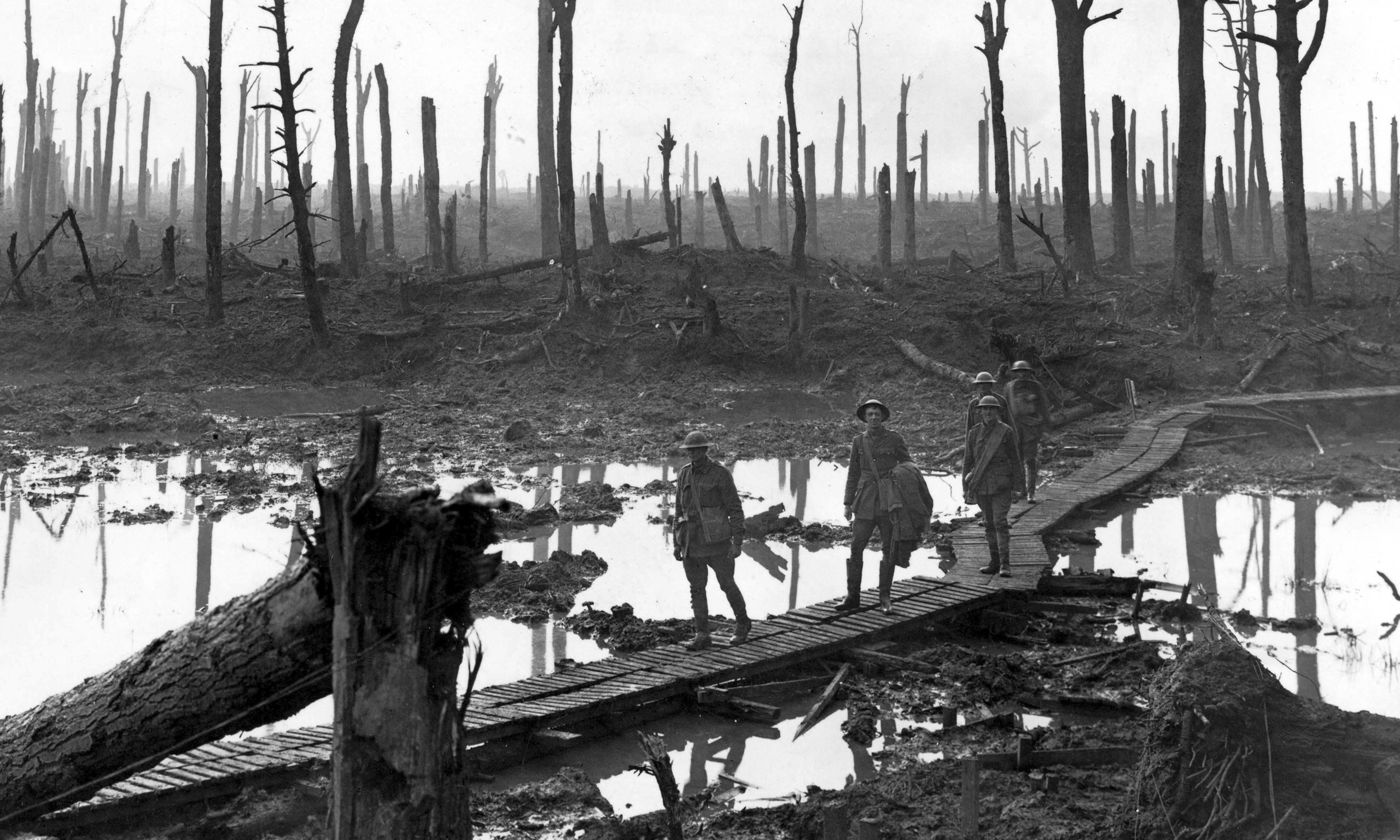 La Première Guerre mondiale, 1914-1918
Voir p.100
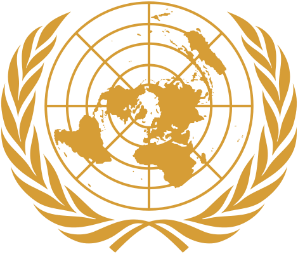 L’ONU
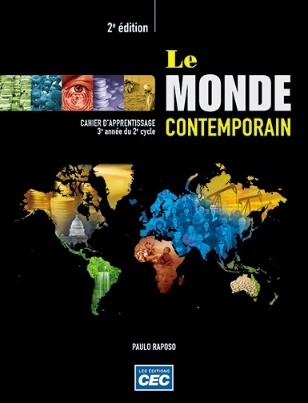 Une première tentative de créer une organisation internationale se fait à la suite de la Première Guerre mondiale.
La Société des Nations (SDN) est fondée en 1919.
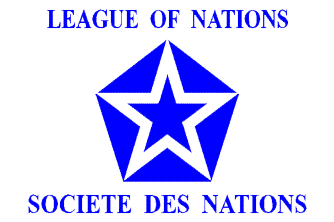 Son but est de préserver la paix mondiale.
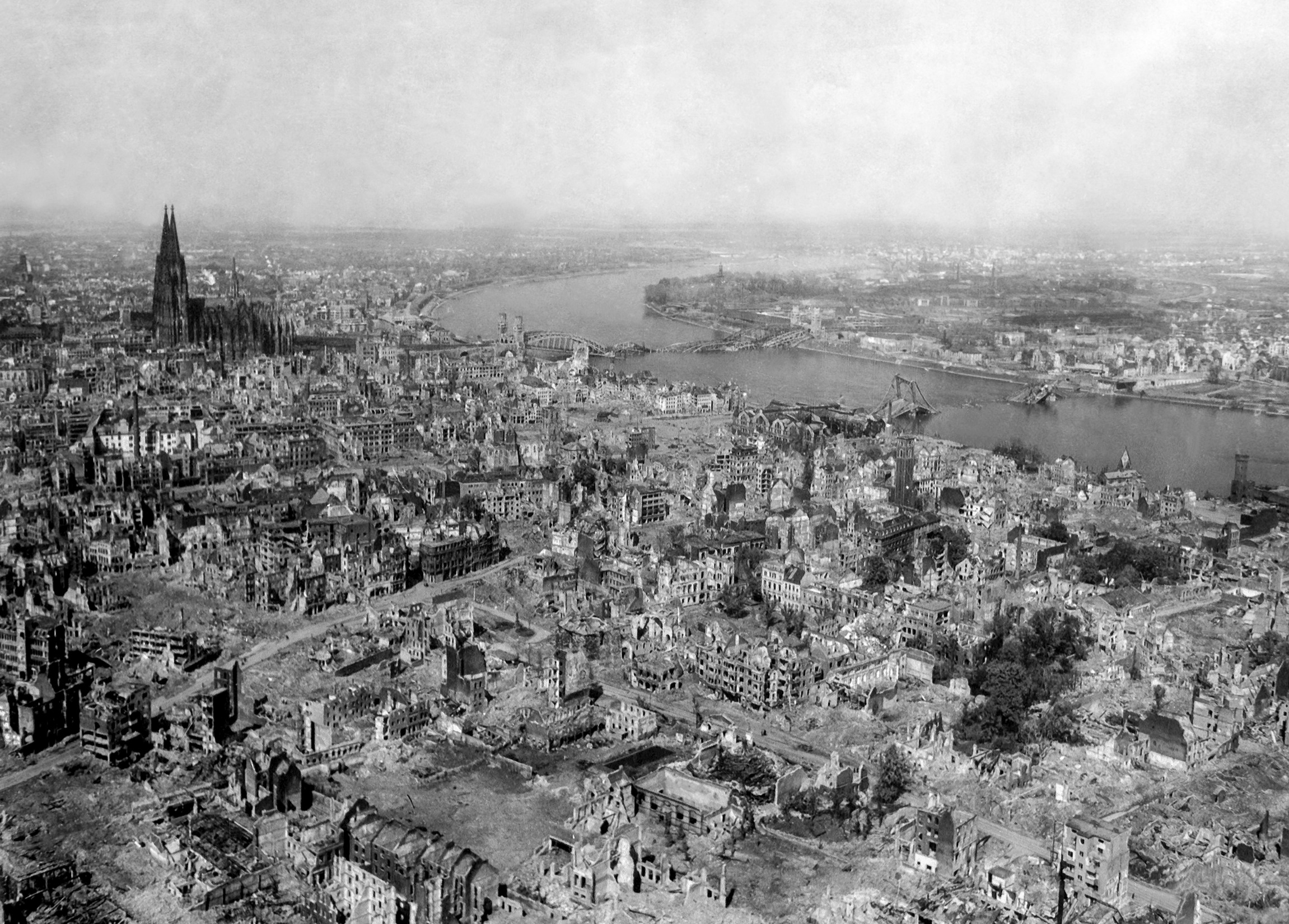 La Deuxième Guerre mondiale, 1939-1945
Voir p.101
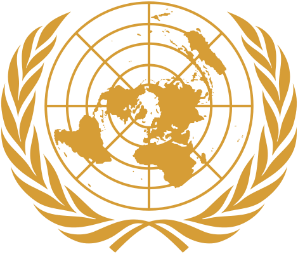 L’ONU
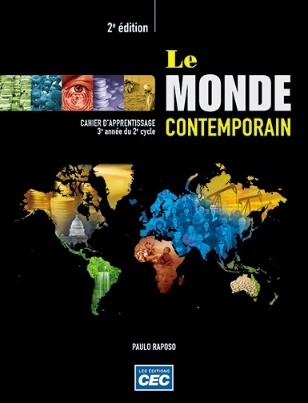 La SDN se démantèle à cause de la 2e Guerre mondiale.
Une deuxième tentative se fait après la guerre
—l’Organisation des Nations Unies (ONU).
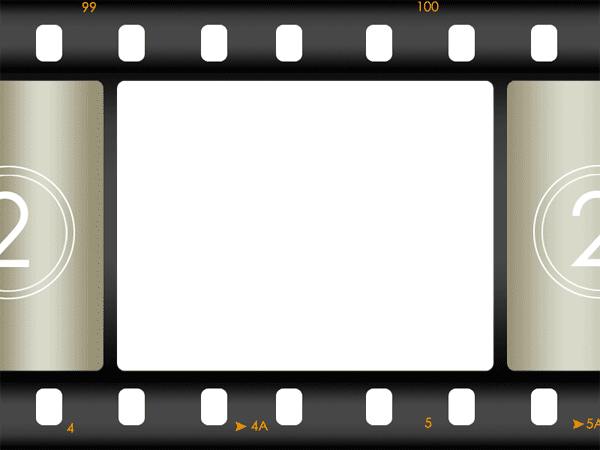 Les Nations Unies: Son histoire et ses fonctions
(3 min).



https://www.youtube.com/watch?v=VtThWmlr-yM
Voir p.102
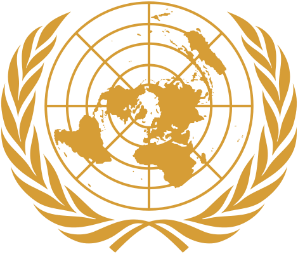 L’ONU
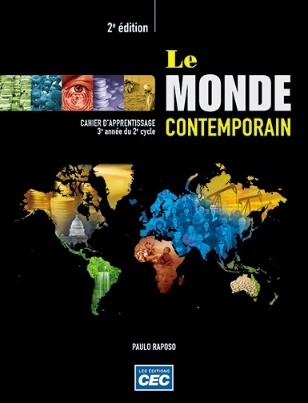 Son mandat:
de promouvoir la paix et de faire respecter le droit international.
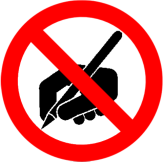 Ex: c’est l’ONU qui a décidé que les réfugiés ne peuvent être expulser d’un pays.
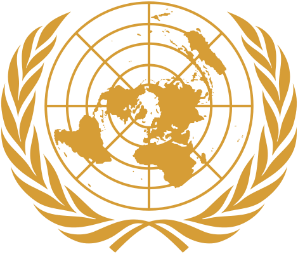 L’ONU
L’ONU compte 193 membres
(Vatican, Palestine, et Taiwan ne sont pas membres).
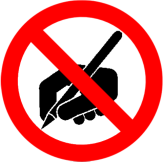 L’ONU a 6 organes principaux.
Les 3 plus importants sont :
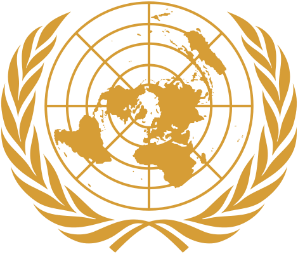 L’ONU
L’Assemblée générale (tous les pays)
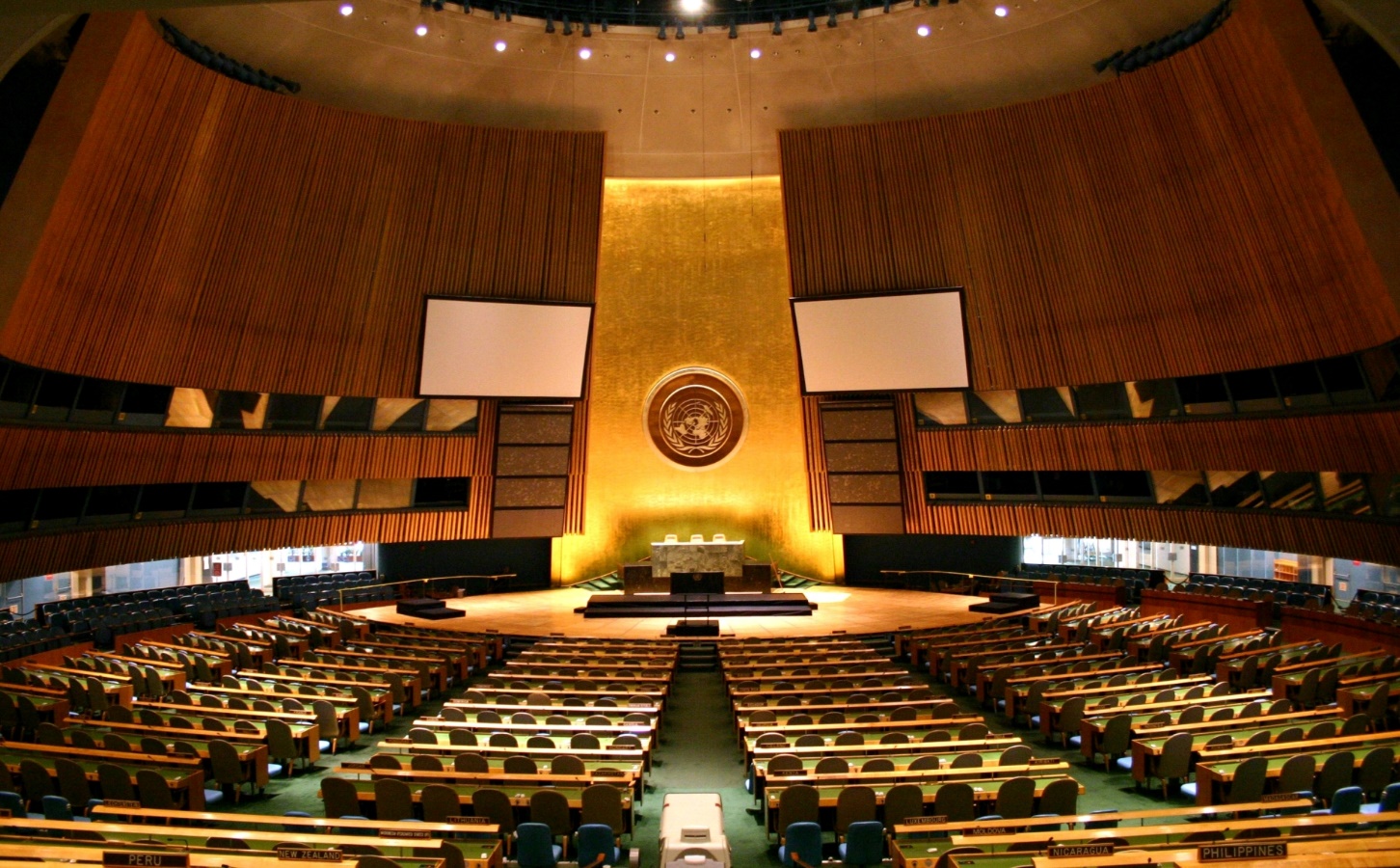 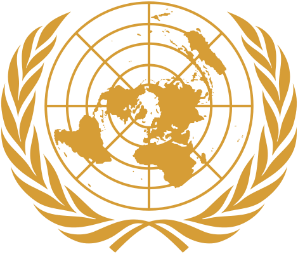 L’ONU
La court internationale de justice
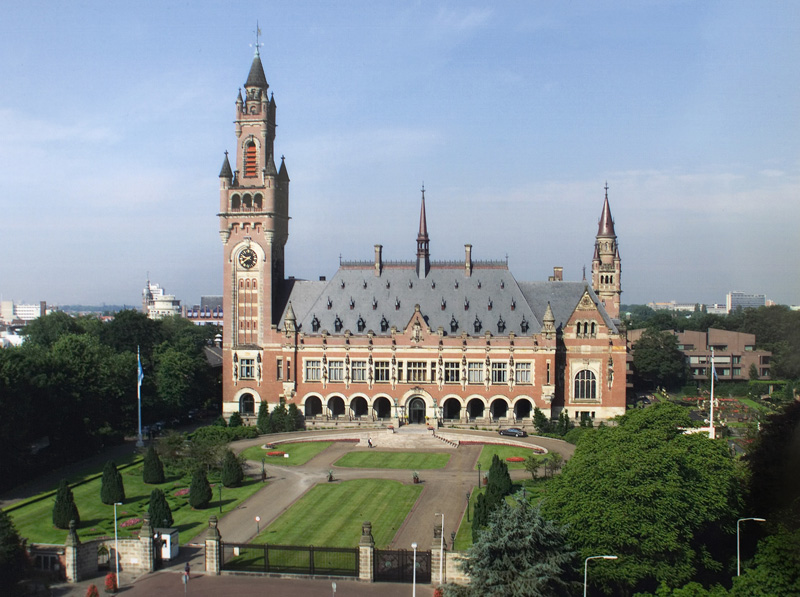 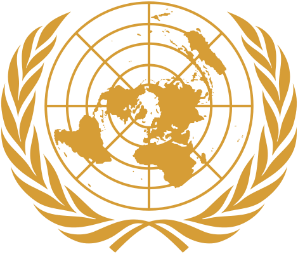 L’ONU
Le Conseil de Sécurité
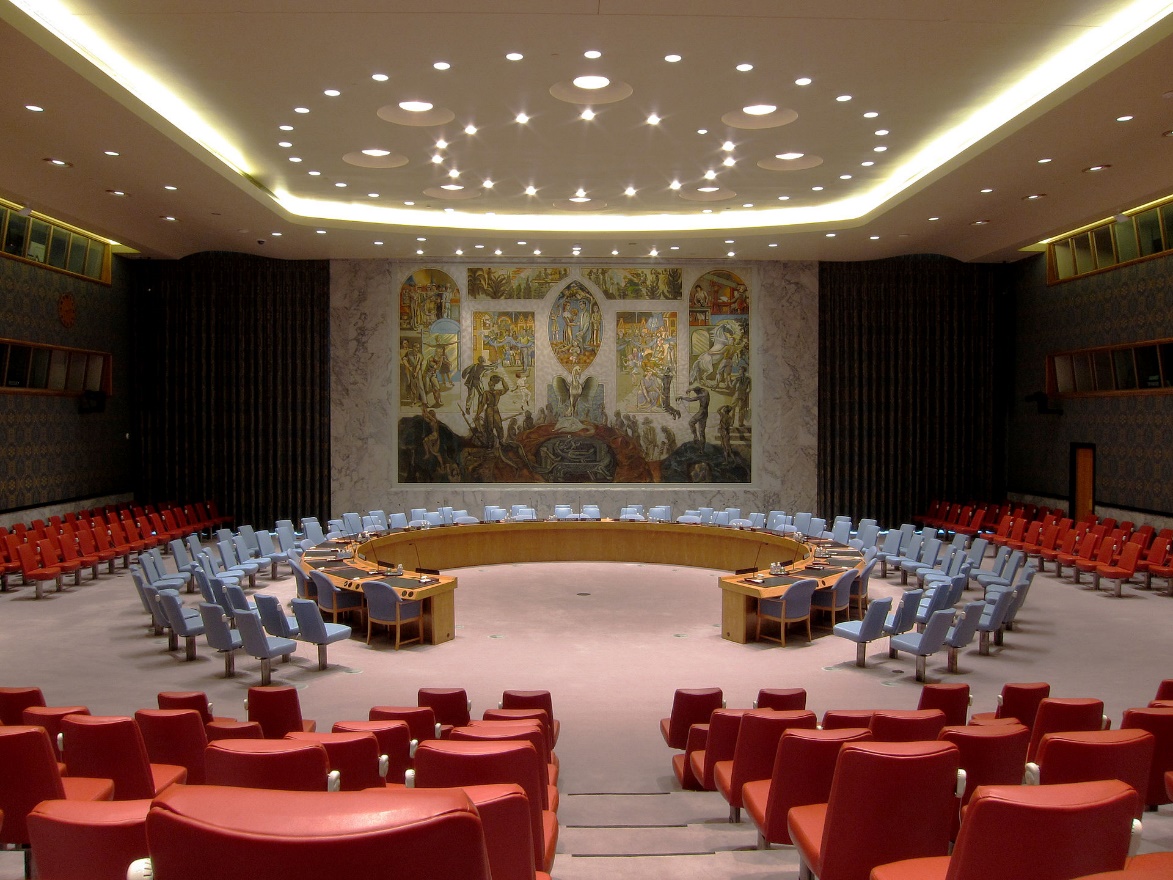 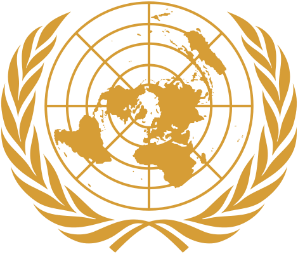 L’ONU
Il est responsable de la sécurité et paix mondiale ;
il décide si l’ONU intervient dans des zones de guerres.
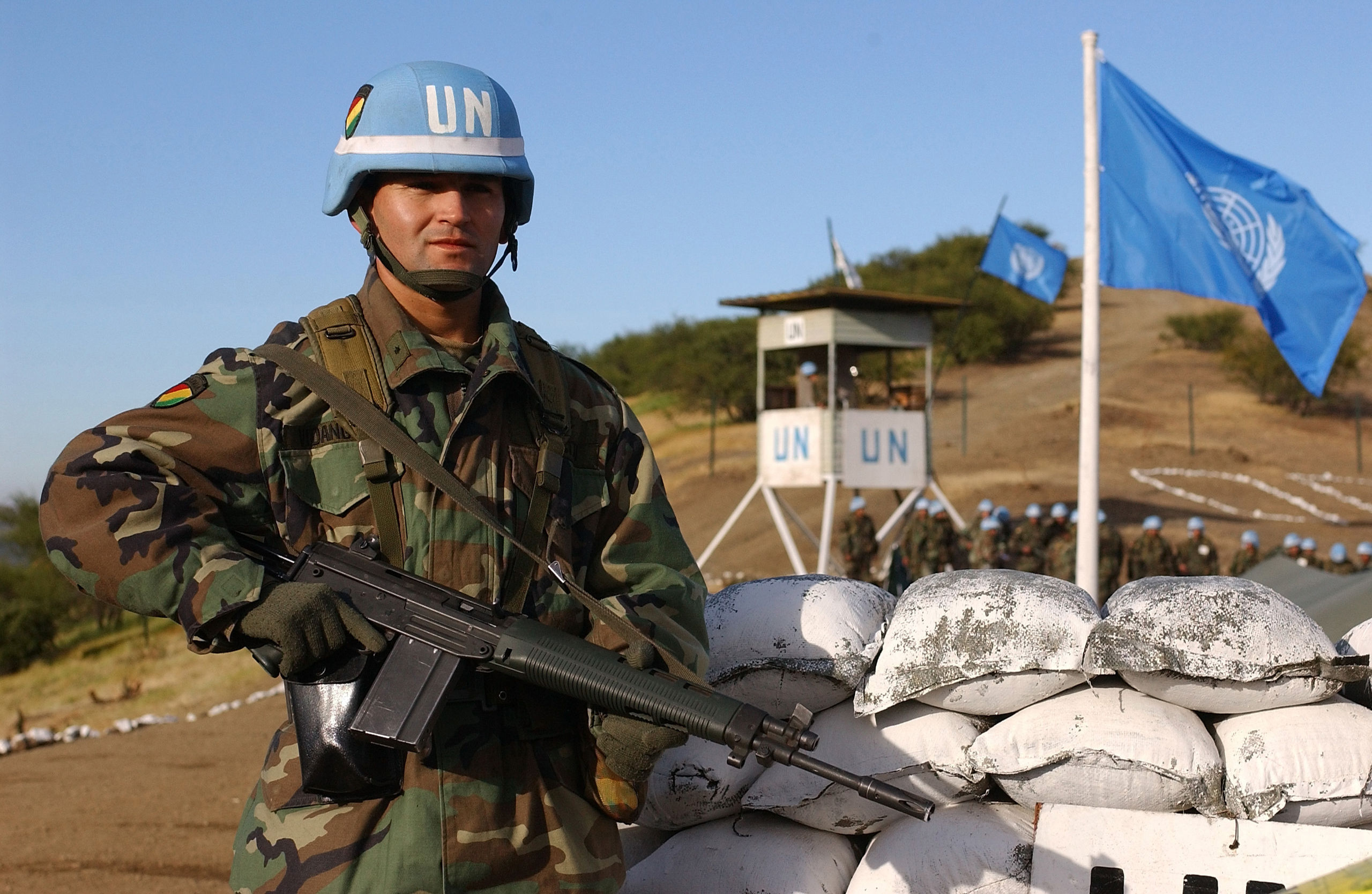 Un casque bleu de la Bolivie en exercice au Chili
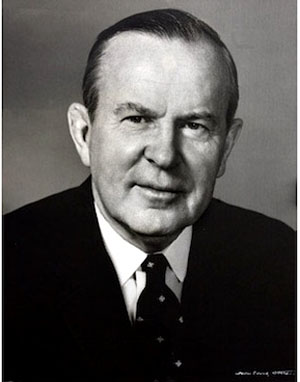 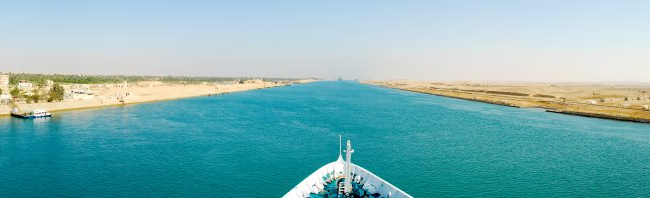 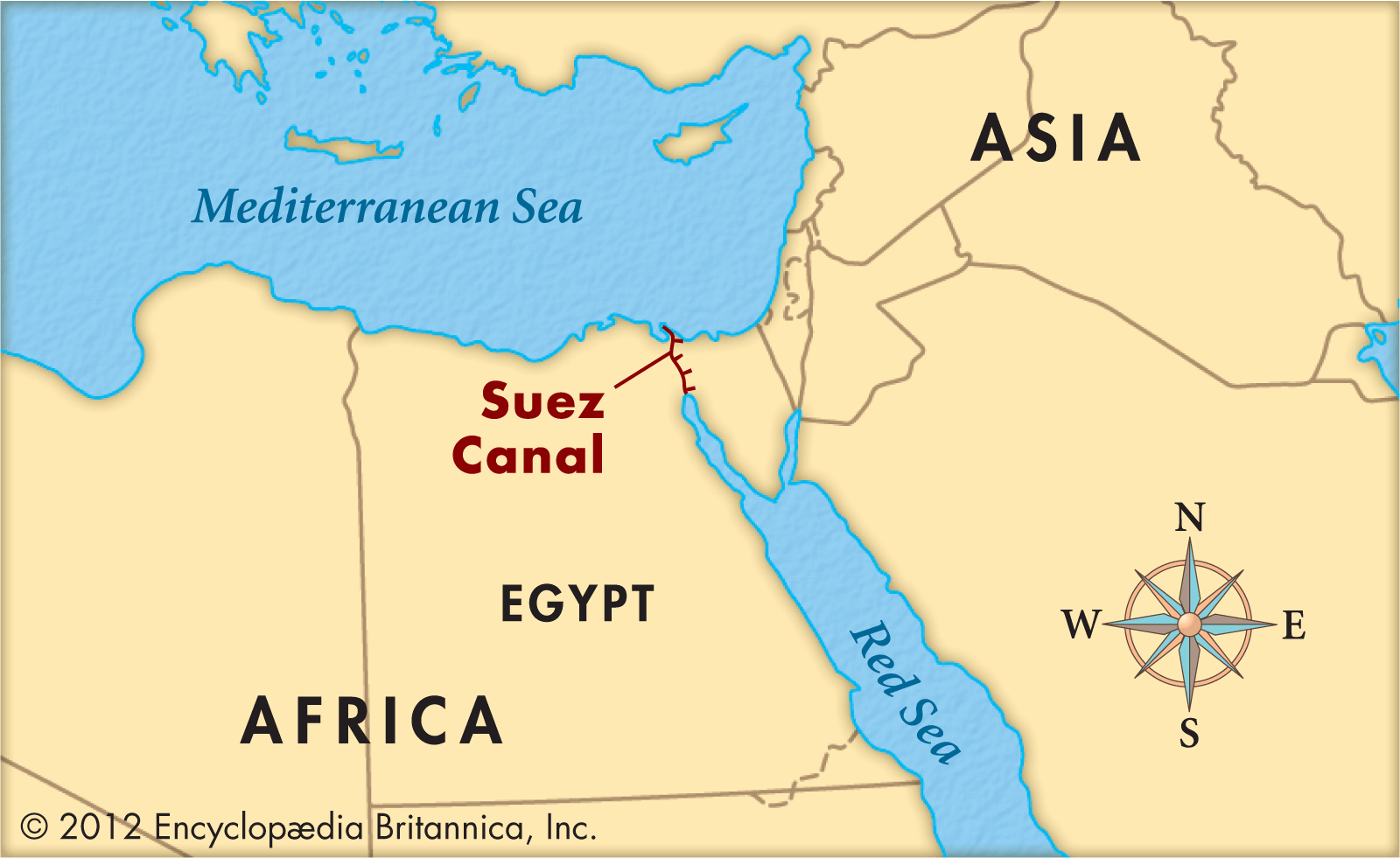 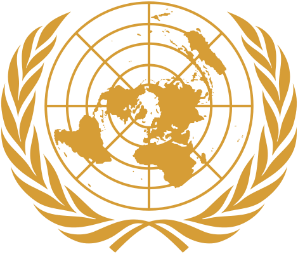 L’ONU
Il est responsable de la sécurité et paix mondiale ;
il décide si l’ONU intervient dans des zones de guerres.
De plus, il admet les nouveaux membres à l’ONU.
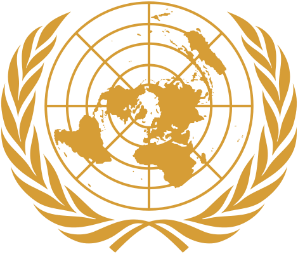 L’ONU
Le CS a 15 membres,
dont 5 sont permanents :
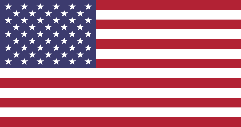 États-Unis
Grande-Bretagne
France
Russie
Chine
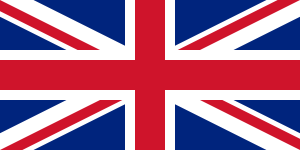 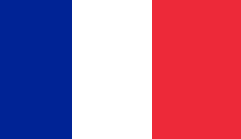 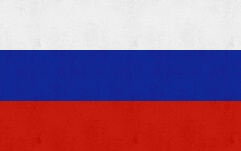 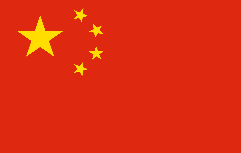 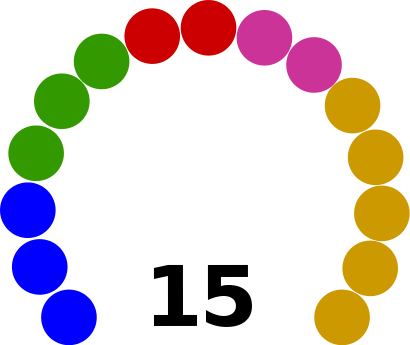 Groupe africain

Groupe Asie-Pacifique

Groupe Europe de l’Est

Groupe Amérique latine

Groupe Europe de l’Ouest et autres